Enter Company Name
X,XXX
XXXXXXXX XXXXXXX XXXXXX
X
XXX
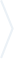 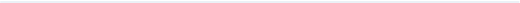 XX
XXX
XX
XX,XXX
X
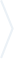 Enter Company Name
X,XXX
XXXXXXXX XXXXXXX XXXXXX
X
XX
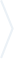 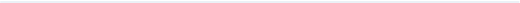 XX
XXX
XX
XX,XXX
X
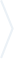 Enter State Name
X,XXX
XXXXXXXX XXXXXXX XXXXXX
X
XX
XX
XXX
XX
XX,XXX
X
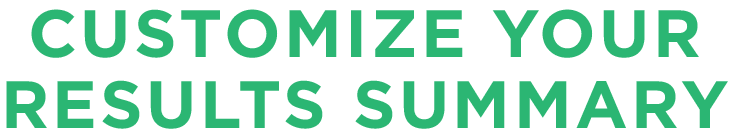 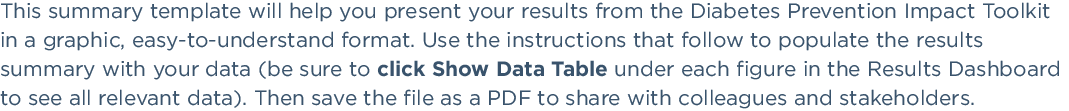 EIT TOOKIT COLORS
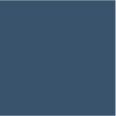 Dark Blue: R=57. G=85, B=108
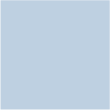 Light Gray: R=190, G=208, B=225
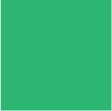 Dark Green: R=43, G=182, B=115
Font Arial Bold